Design and Presenting a Professional Poster
Edited and Presented by
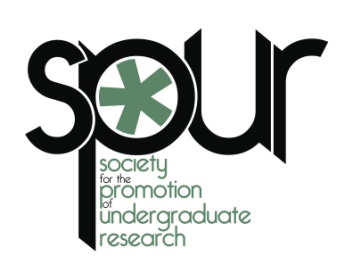 Original slide set courtesy of Jane Tougas
Faculty of Computer Science
Dalhousie University
tougas@cs.dal.ca
Why Make a Poster Presentation?
Stimulate interest and discussion

Receive feedback on research

Generate contacts
Questions a Poster Answers
What’s the scholarly or research question?
Why is this question important?
What  specific methods were used?
Why are these unique/important?
How does this relate to other scholarly work or research in the field?
What comes next?
Poster Planning
Choose poster style and size
PowerPoint: (preferred)
The height must be set at 36” or 44” if printed at the Office of Undergraduate Research. 
There is no restriction on the width, but it usually does not exceed 44”.
All other software programs:
The width must be set at 36” or 44” if printed at the Office of Undergraduate Research.
There is no restriction on the height, but it usually does not exceed 44”.
Poster Planning
Decide on one concept or question
Make it easy to understand.
Your poster should stand alone.  In other words, someone outside your field should be able to read through your poster and understand the main points without further explanation. 
Verbal explanations should supply details, not essentials.
Poster Planning
Creating your poster using PowerPoint (preferred and most common)
To change dimensions:
Click on the Design tab
Click the Page Setup icon (first one on the left)
Adjust  dimensions: height - 36” and width – (should not exceed) 44”
PowerPoint has fewer default format settings so it is easier customize text and picture arrangement.
Do NOT wait until the last minute.
Poster Layout
Sketch your layout before you start
Title
Intro
Conclusion
Poster Content
Title

Authors (including other authors and mentors if your project is not all your own work)

Affiliations (required - UK Logo)

Introduction
Poster Content
Methods

Data and Results (may be incomplete – that’s OK)

Conclusions and Future Work (Especially if your data and results are incomplete, expand on Future Work.)

References and Acknowledgements
Poster Text
Keep it short and simple
Remove all non-essential information
Attract visual attention: use photos and graphics
Try for:
40% text
40% photos and graphics
20% empty space
Poster Text
Left align text

Pick one font and stick to it.

Avoid italics.

Use larger/colored font for emphasis.
Suggested Font Sizes
Title: 						96 pt
Authors:						72 pt
Affiliations:					36-48 pt
Section headings:				36 pt
Text:						24 pt
Acknowledgements:				18 pt
Color
A white background is usually best
Stick to muted colors
Avoid red/green combinations as red/green color blindness is common
Don’t overuse color
Be consistent
Graphics
Large enough for viewing from at least 3 feet away

Text should support graphics, not vice versa

Use heavy lines in tables and graphs for easier viewing
Poster Editing
Proofread

Spell check

Must have mentor’s approval

Get feedback from multiple sources in time to make changes before printing.  Consult with colleagues and others outside your field of research.
Poster Presentation
Give an overview of your work in 3-5 minutes 

Practice your presentation ahead of time, and time it!

Get feedback from others both within and outside your field.
Speaking Points
Explain why the research question and results are important.
Not just about procedures and data
Remember your audience
Not everyone understands post-structuralism, mitosis, or other jargon that is discipline-specific.
Keep talk relevant to content of poster
Keep it simple!
A clear presentation gives a better impression than a complicated speech meant to impress.
Answering Questions
When you are done presenting, be sure to ask if there are any questions
Listen carefully
Wait for them to finish the question!
Optional: Repeat or rephrase the question to make sure you understand
Answer the question concisely 
Ask if you’ve adequately answered the question
Printing
Posters printed for events run through the Office of Undergraduate Research are printed free of charge.  Any student participating in our events may have one poster printed per semester free of charge.
You will be notified via e-mail when your poster is ready.
The deadline for poster printing through the UGR office for the Showcase of Undergraduate Scholars is April 15.
To print your poster follow this link: http://www.uky.edu/academy/showcase
References
www.kumc.edu/SAH/OTEd/jradel/Poster_Presentations/110.html

www.mitacs.ca/AC2005/index.php?section=tips

www.siam.org/siamnews/general/poster.htm

www.acm.org/crossroads/xrds3-2/posters.html